Kitchener-Waterloo Chapter Reporting
Vice-Chair: Mingchang Wang
Secretary: Jandrew Gonzales
Kitchener-Waterloo IEEE EMC/MAG Chapter
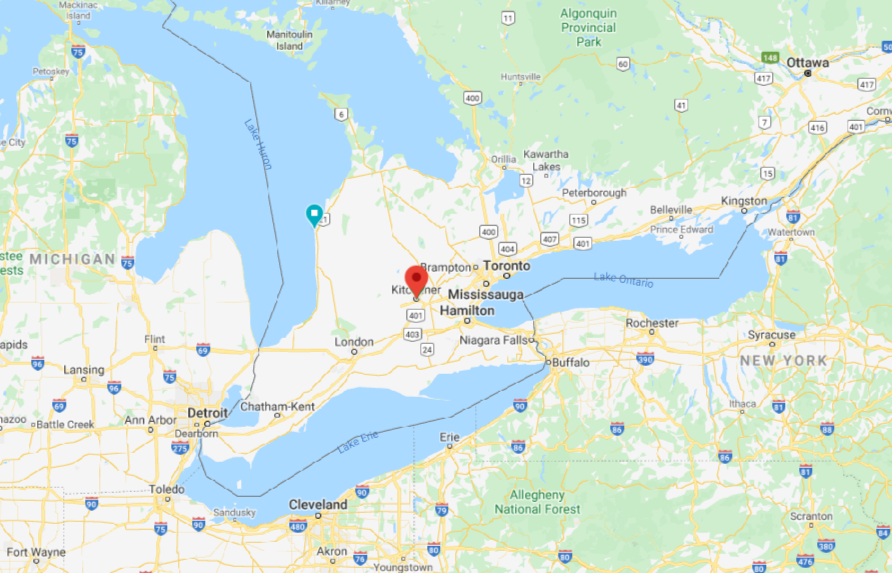 Found in 2013
6 Active Members
Half day technical session in Aug 2019 @ Nemko, Cambridge, Canada (three presentations includes one IEEE DL presentation; 25+ attendees)
One day technical session in Oct 2019 @ Christie Digital, Kitchener, Canada (six presentations include one IEEE DL presentation; 40+ attendees)
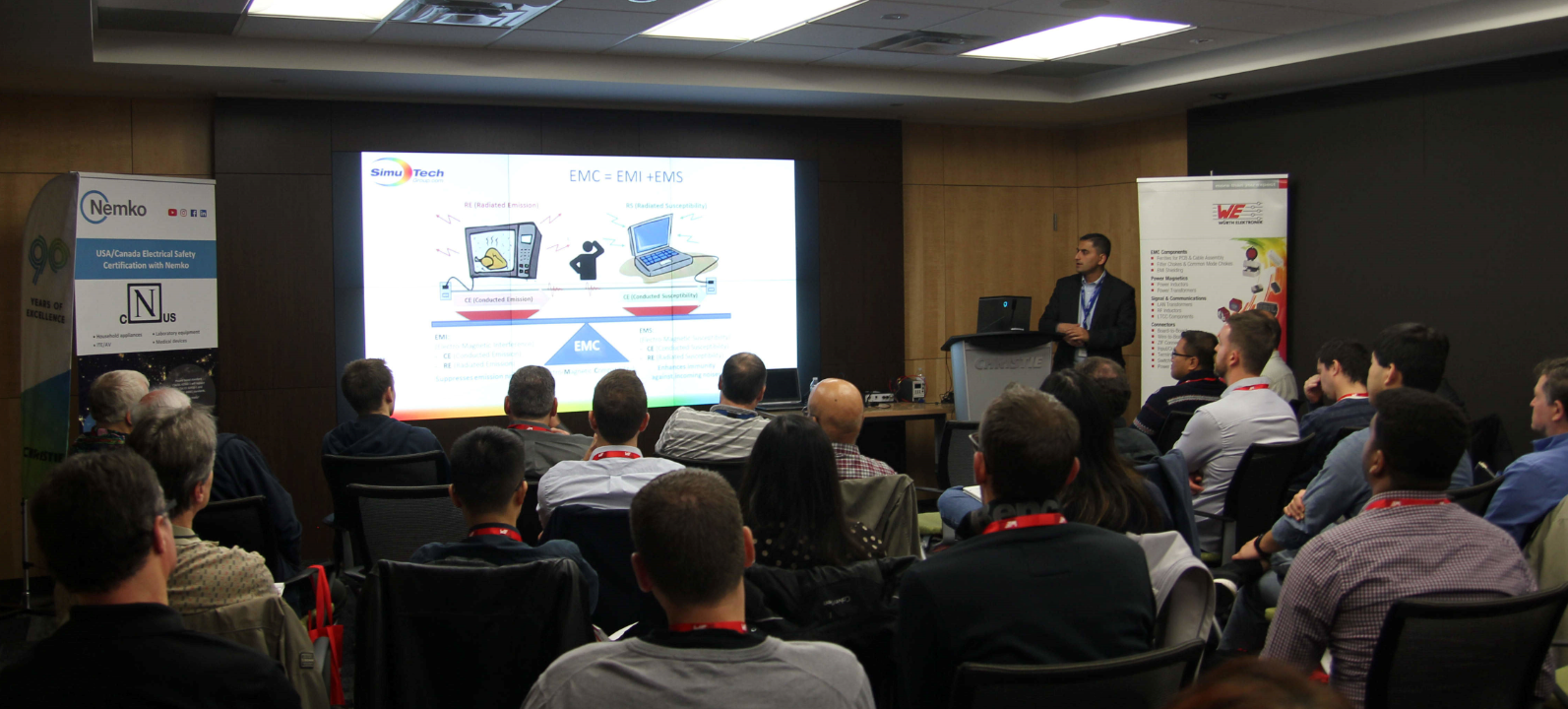 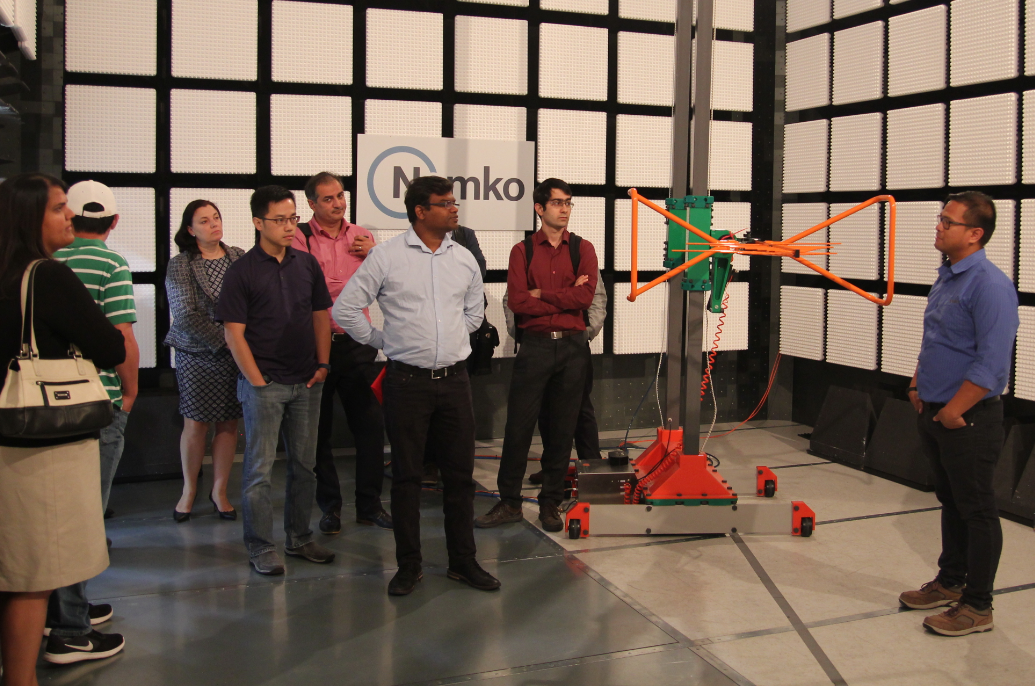 Future
Virtual Webex is being arranged
IEEE EMC membership pitch 
Collaboration with Toronto Chapter and London Chapter
More collaboration with local University of Waterloo and Conestoga College!
Gambling Movie
Much less new released movie in 2020
Year 2020 is a live “Gamble” show
Economic Stimulus Vs. Credit Risk
Mask Vs. No Mask
Send child back to school Vs. Online study at Home
Etc… and on-going
As an engineer, I tend to use data (raw data), probability and worst-case analysis to “Gamble” in 2020 and beyond!
Stay Safe!